CMPE 220.02	DISCRETE COMPUTATIONAL STRUCTURESRUSSEL’S PARADOXÖmer Faruk BOYRACIDepartment of Computer Engineering, BOĞAZİÇİ University2021-2022 FALL 20.10.2021
What ıs paradox?
Short definition: a self-contradictory statement that at first seems true
Liar Paradox: This statement is false. If P is true, this implies P is false; and if P is false, this implies P is true. P → ¬P
 A mathematical paradox is any statement (or a set of statements) that seems to contradict itself (or each other) while simultaneously seeming completely logical. Paradox (at least mathematical paradox) is only a wrong statement that seems right because of lack of essential logic or information or application of logic to a situation where it is not applicable.
How did he reach the paradox?
For any property “P” that you can think of, it made sense to talk about the set {x| x has property P}
It is possible for a set to be an element of itself. An example of a set which is an element of itself is {x| x is a set and x has at least one element}. This set contains itself, because it is a set with at least one element. 
And then Russell defined a special set, which we’ll call “R”. R is the set {x| x is a set and x is not an element of itself}. 
is R an element of the set R? Let’s think about this question. If R is an element of R, that exactly means that it is an element of itself. Which means that it can’t possibly be in R - by definition R is the collection of all sets which are not elements of themselves. Since this option is impossible, we must agree that R is not an element of R. But in that case, R is not an element of itself, so by definition it belongs to the collection of sets which are not elements of themselves
Russel’s ParaDox
Russell's paradox shows that every set theory that contains an unrestricted comprehension principle leads to contradictions.
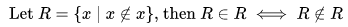 Example Of Russel’S paradox
The barber is the "one who shaves all those, and those only, who do not shave themselves". The question is, does the barber shave himself?
Answering this question results in a contradiction. The barber cannot shave himself as he only shaves those who do not shave themselves. Thus, if he shaves himself he ceases to be the barber. Conversely, if the barber does not shave himself, then he fits into the group of people who would be shaved by the barber, and thus, as the barber, he must shave himself.
references
https://brilliant.org/wiki/introduction-to-paradoxes/
https://www.merriam-webster.com/dictionary/paradox#:~:text=1%20%3A%20a%20tenet%20contrary%20to,that%20at%20first%20seems%20true
https://stanford.library.sydney.edu.au/archives/spr2008/entries/russell-paradox/
https://math.berkeley.edu/~kpmann/Russell.pdf
https://en.wikipedia.org/wiki/Barber_paradox
https://resoundingechoes.net/math/set-theory-russells-paradox/